LING/C SC/PSYC 438/538
Lecture 10
Sandiway Fong
Today's Topics
Homework 7: a fun one
Perl regex
Digital advertising
Spectacular growth
Digital advertising
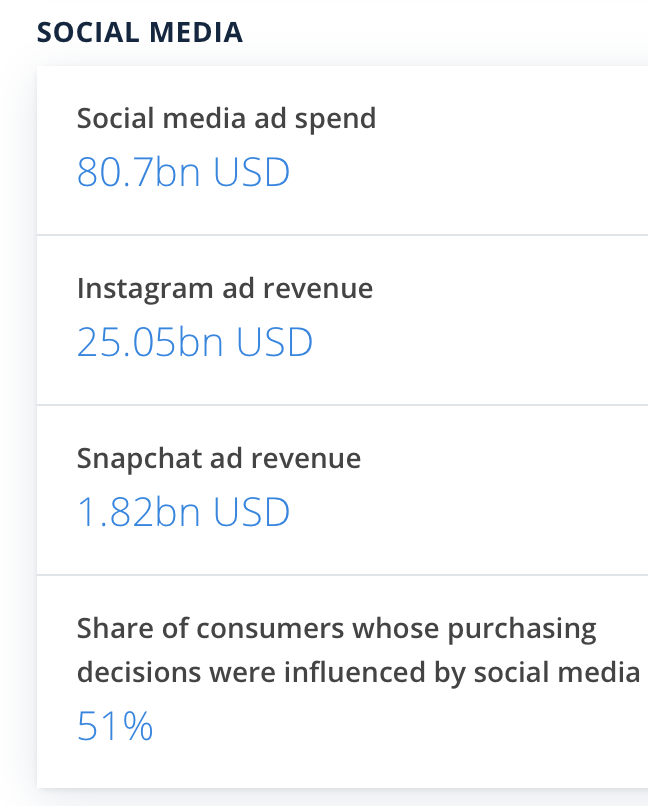 www.statista.com
Digital advertising: biggest sellers
Revenue share
Facebook
Google
Note(s): United States; 2019
Further information regarding this statistic can be found on page 8.
Source(s): eMarketer; ID 237208
4
Digital advertising
digital ad fraud
click fraud
(bots)
Hidden ads: the user doesn't actually see it. This kind of fraud targets ad networks that pay based on impressions (views), not clicks.
Clickbait headlines: all about the curiosity gap
uses the word 
revealed
without revealing 
anything of note …
Clickbait headlines: all about the curiosity gap
The Independent:
https://www.independent.co.uk/news/uk/home-news/queen-elizabeth-death-age-cause-b2178021.html
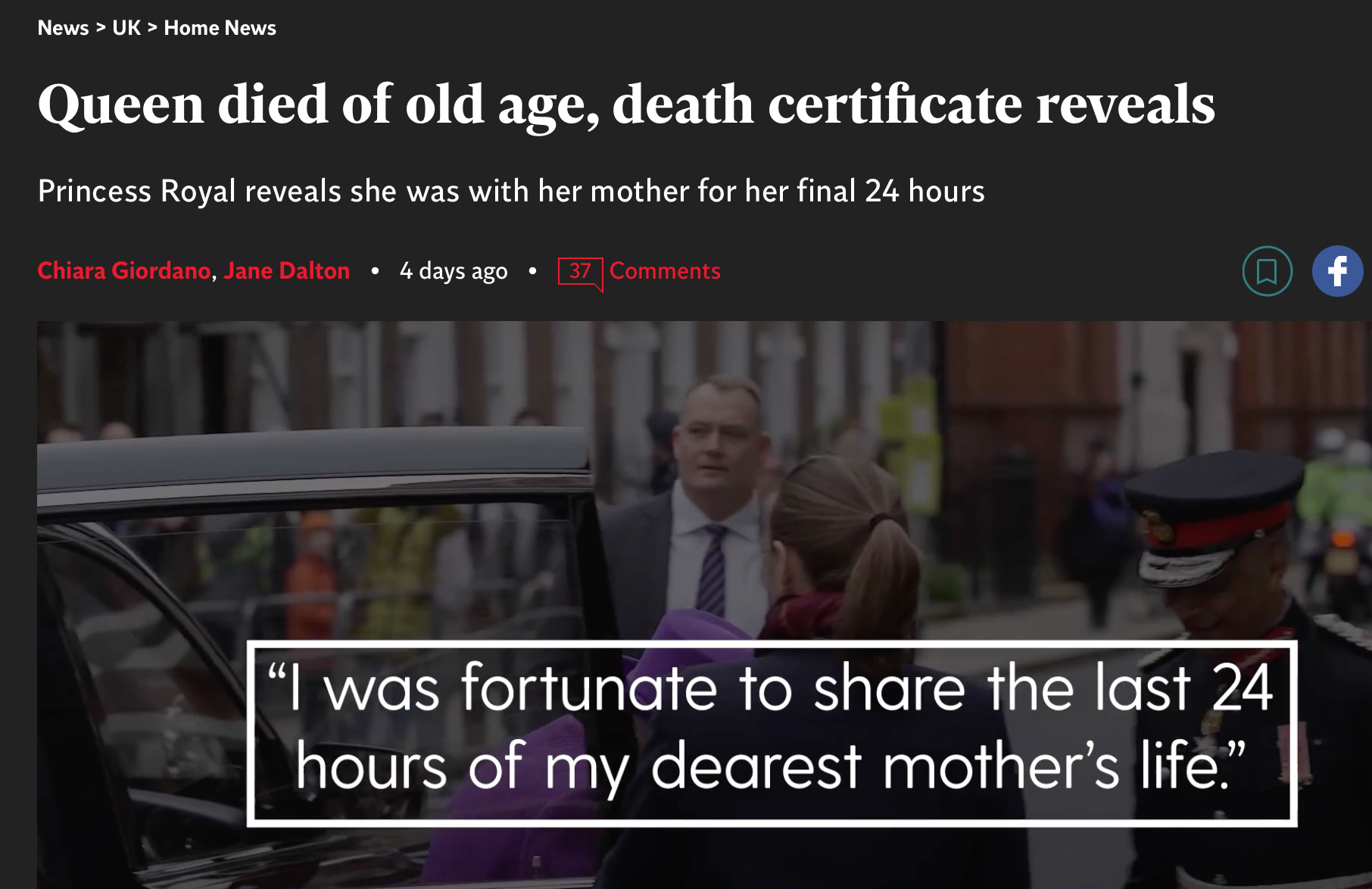 Generally not clickbait
same newspaper
Clickbait headlines: all about the curiosity gap
Clickbait Example
Fannie Mae and Freddie Mac are government-sponsored entities (GSEs). 
Fannie and Freddie don’t make loans themselves. Instead, they … [buy] mortgages from lenders and [package] them into bonds that are sold to investors with guarantees of interest and principal.
The GSEs are among the most profitable companies in the world.
https://www.americanbanker.com/articles/fannie-mae-freddie-mac-investors-fighting-profit-sweep-get-key-court-win
Clickbait Example
Easy answer
Clickbait Examples
Others:
Before you do X, read this.
You won't believe what X said (about Y).
The real reason why …
N ways to …
A statistically sensationalized headline ☞
etc.
Lots of recent interest on spotting clickbait
https://www.fastcompany.com/90649160/you-wont-read-this-life-changing-study-about-clickbait-headlines
2016
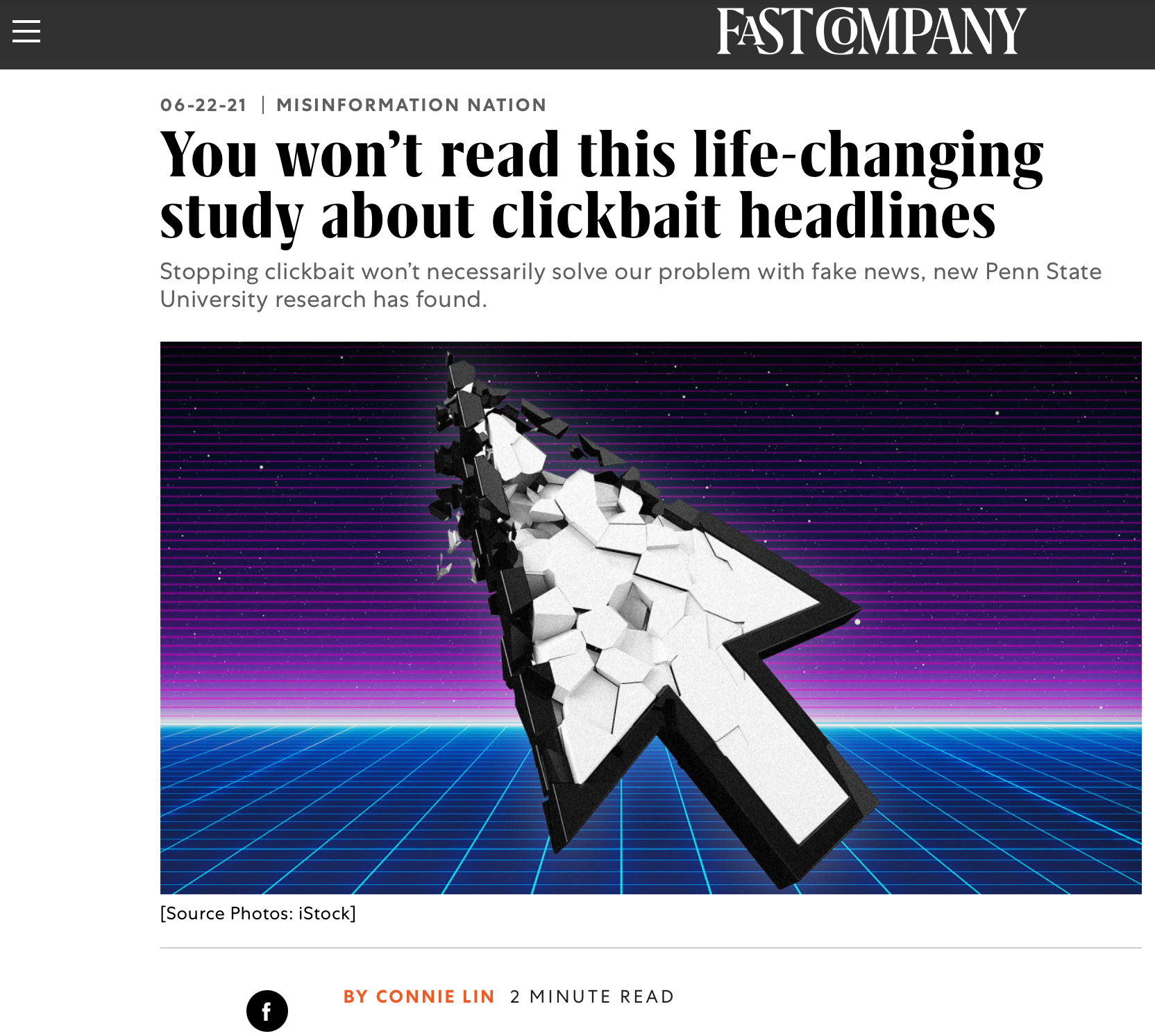 Homework 7
Visit mashable.com, vox.com and slate.com
Question 1: which site do you think is more clickbaity? Why?
Question 2: find 3 clickbait headlines
Carefully:
Explain why they are clickbait headlines.
Figure out the crucial missing information from the article.
Can text summarization help bridge the gap? 
(Use Open Text Summarizer tool or Summarize on your Mac or any other summarization tool you can find.)
Propose a way that a computer program can figure whether the article should be flagged as clickbait. Or argue that it can't be done.
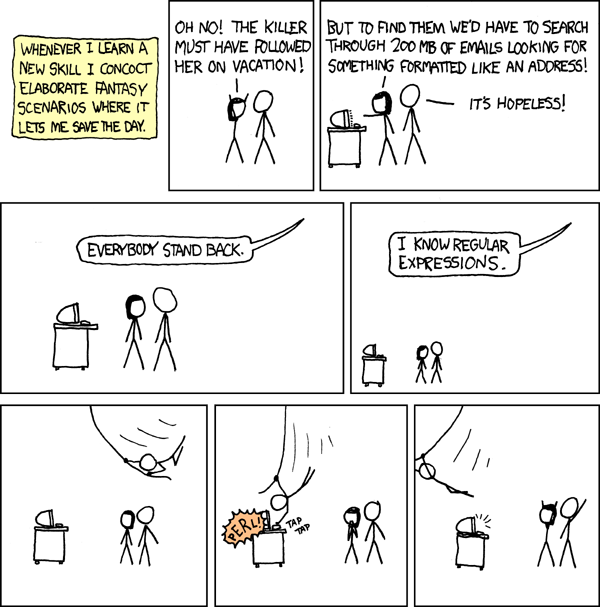 https://xkcd.com/208/
Regular Expressions to the rescue
Perl regex
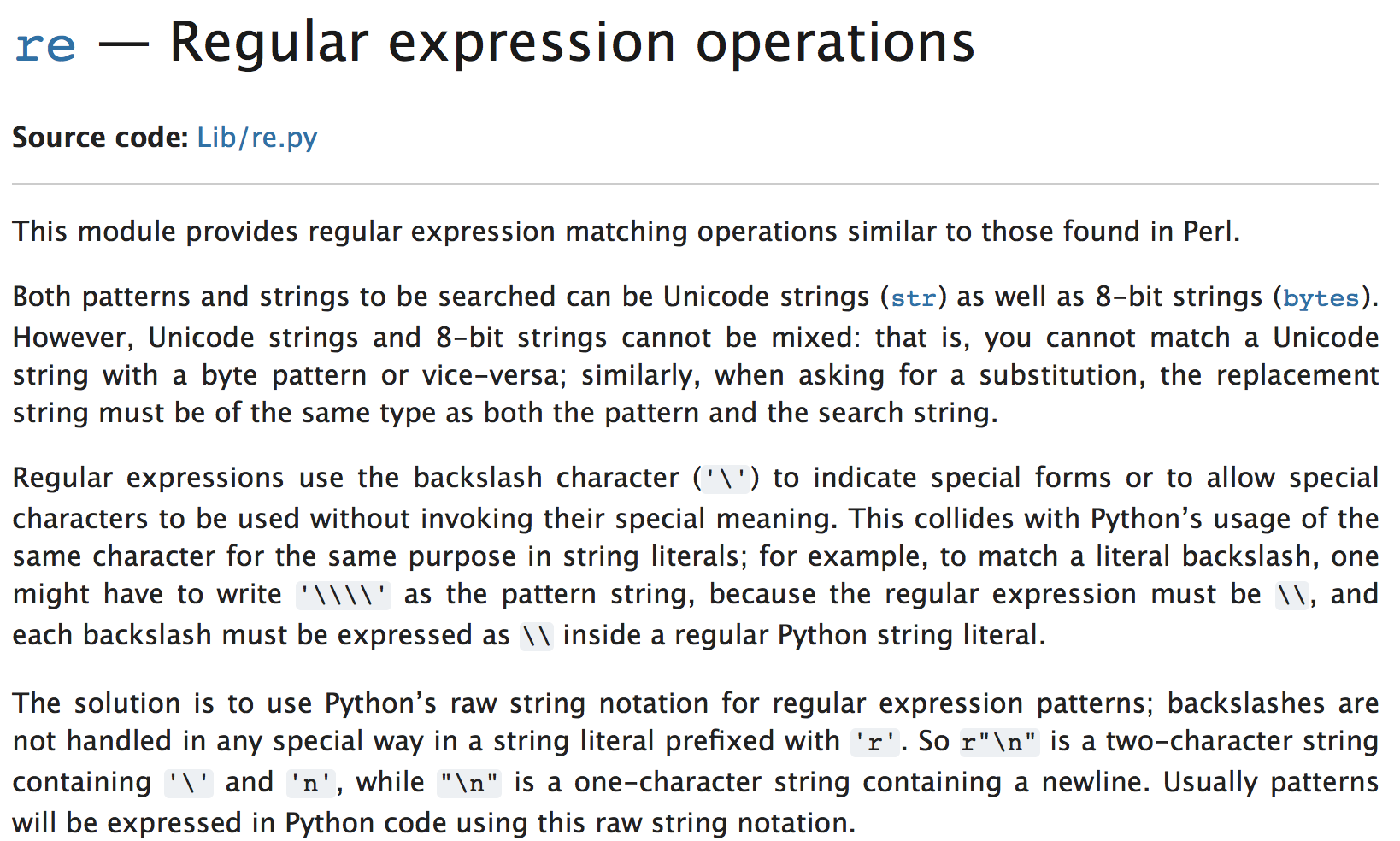 Python re
import re
slightly complicated string handling: use raw r'…' format
https://docs.python.org/3/library/re.html
(there's also a 3rd party regex module)
Perl regex
https://www.pcre.org
A regex from Hell
Email validation: RFC 5322 (Internet Message Format):
(?:[a-z0-9!#$%&'*+/=?^_`{|}~-]+(?:\.[a-z0-9!#$%&'*+/=?^_`{|}~-]+)*|"(?:[\x01-\x08\x0b\x0c\x0e-\x1f\x21\x23-\x5b\x5d-\x7f]|\\[\x01-\x09\x0b\x0c\x0e-\x7f])*")@(?:(?:[a-z0-9](?:[a-z0-9-]*[a-z0-9])?\.)+[a-z0-9](?:[a-z0-9-]*[a-z0-9])?|\[(?:(?:(2(5[0-5]|[0-4][0-9])|1[0-9][0-9]|[1-9]?[0-9]))\.){3}(?:(2(5[0-5]|[0-4][0-9])|1[0-9][0-9]|[1-9]?[0-9])|[a-z0-9-]*[a-z0-9]:(?:[\x01-\x08\x0b\x0c\x0e-\x1f\x21-\x5a\x53-\x7f]|\\[\x01-\x09\x0b\x0c\x0e-\x7f])+)\])
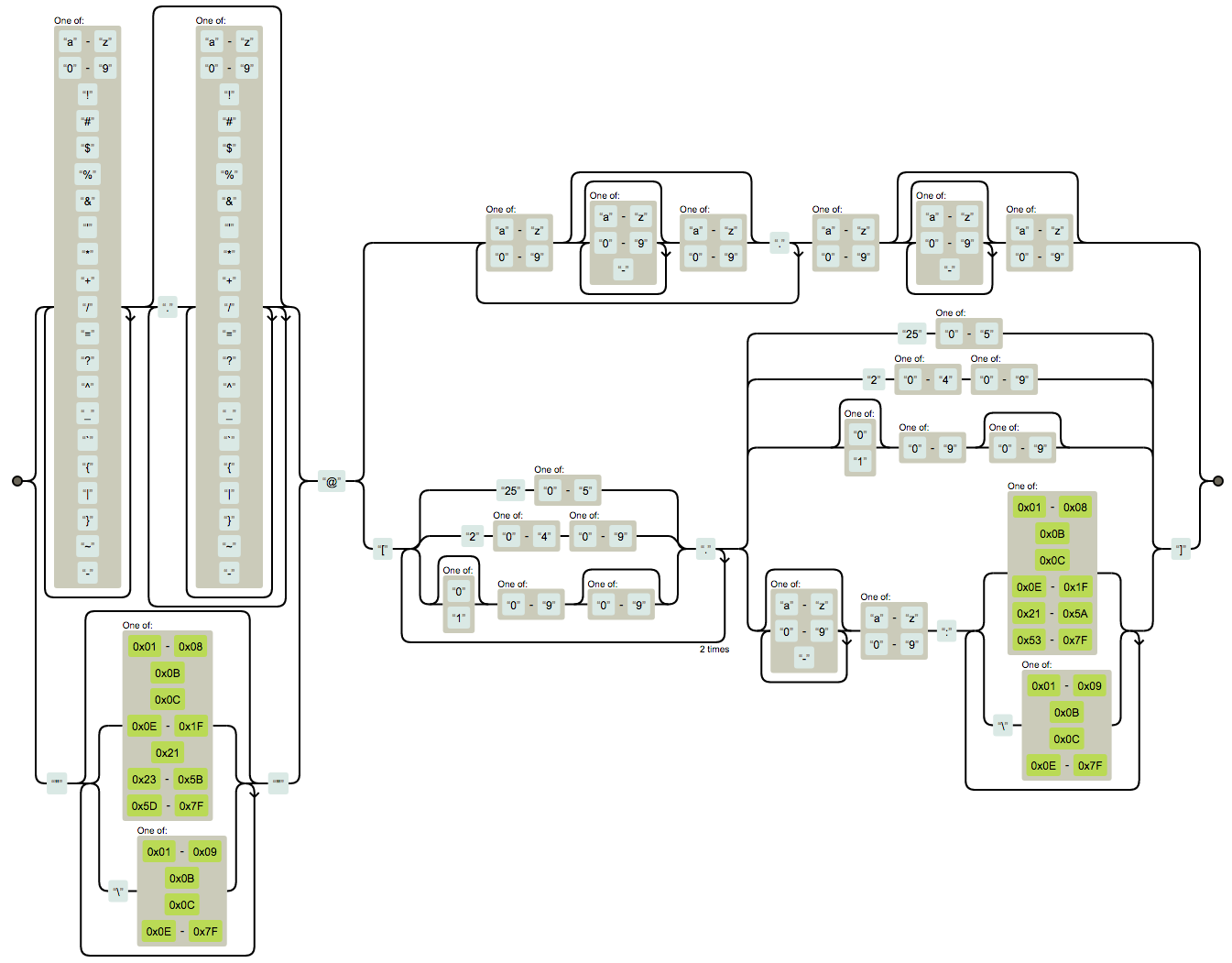 https://www.rfc-editor.org/rfc/rfc5322
Online regex tester
https://regex101.com
regex
Read JM textbook chapter 2: section 1 on regex (if you have it)
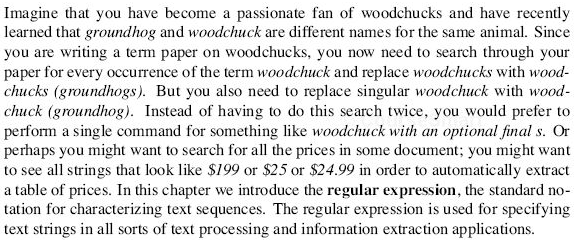 Perl regex
Read up on the syntax of Perl regular expressions
Online tutorials
http://perldoc.perl.org/perlrequick.html
http://perldoc.perl.org/perlretut.html
Perl regex
Perl regex matching:
$s =~ /foo/ 		(/…/ contains a regex)
can use in a conditional: 
e.g. 	if ($s =~ /foo/) …
evaluates to true/false depending on what’s in $s
can also use as a statement: 
e.g. $s =~ /foo/;
global variable $& contains the match
Examples:
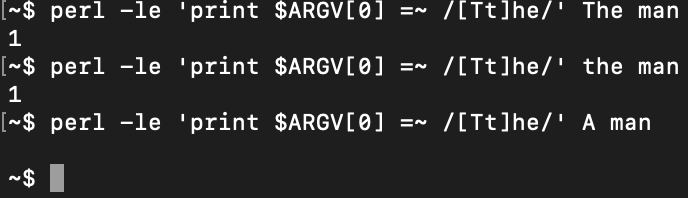 Perl regex
Match is not exact:
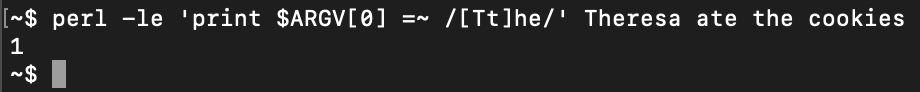 Perl regex
Perl regex match and substitute:
$s =~ s/foo/bar/
s/…match… /…substitute… / contains two expressions
will modify $s by looking for a single occurrence of match and replacing that with substitute
s/…match… /…substitute… /g global substitution
Examples:
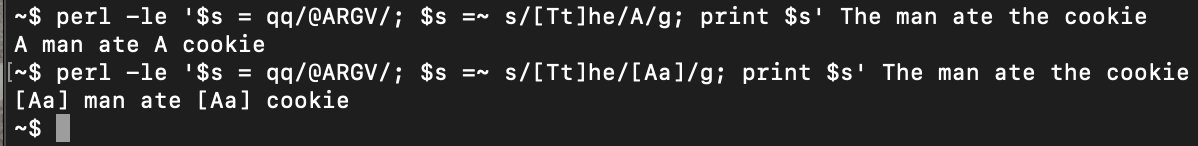 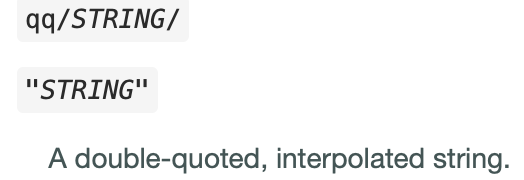 https://perldoc.perl.org/perlop#Quote-Like-Operators
Perl regex
Most useful with template.perl for reading in a file line-by-line:
open($fh, $ARGV[0]) or die "$ARGV[0] not found!\n";
while ($line = <$fh>) {
	$line =~ /…/
}
close($fh)
Or on the command line in abbreviated form as:
perl -le 'open $f, filename; while (<$f>) {while (/regex/g) {print $&}}'
Let’s practice this after we've introduced the notation …
Chapter 2: JM
spaces matter!
character class: Perl lingo
Chapter 2: JM
range: in ASCII table
backslash lowercase letter for class
Uppercase variant for all but class
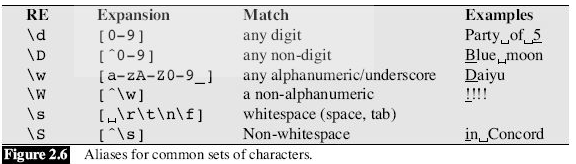 Chapter 2: JM
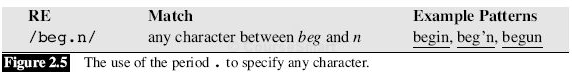 Chapter 2: JM
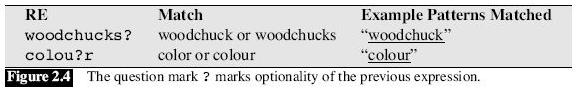 Can use parentheses(…) to group around a sub-expression if > 1 char
e.g. (ab)* vs. ab*
Perl regex
Example: \S+ing\b
\s is a whitespace, so \S is a non-whitespace
+ is repetition (1 or more)
\b is a word boundary, (words are made up of \w characters)
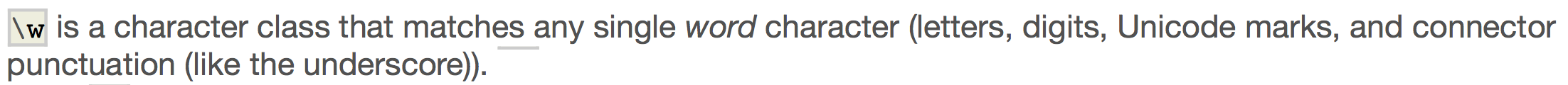 Perl regex
\b or \b{wb}
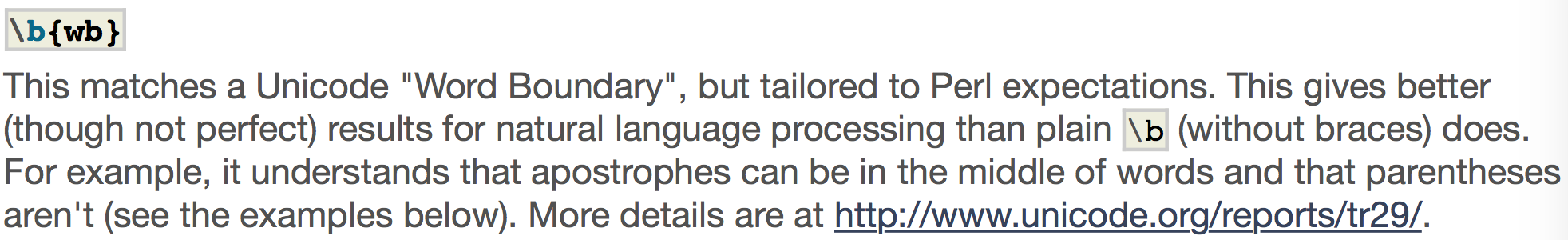 Perl global variables set during regex matching:
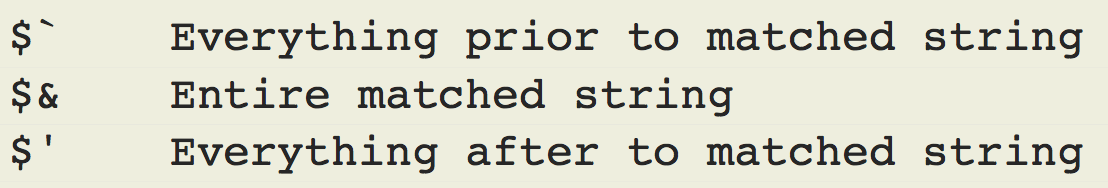 other boundary metacharacters: ^ (beginning of line), $ (end of line)
Perl regex: Unicode and \b
\b
\b{wb}
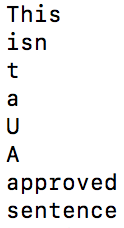 Note: global match in while-loop
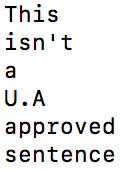 Note: .*? is the non-greedy version of .*
Perl regex: Unicode and \w
list context
\w is [0-9A-Za-z_]
Definition is expanded for Unicode:
use utf8;
use open qw(:std :utf8);	
my $str = "school école École šola trường स्कूल škole โรงเรียน";
@words = ($str =~ /(\w+)/g);
foreach $word (@words) { print "$word\n" }
use pragma: https://perldoc.perl.org/open.html
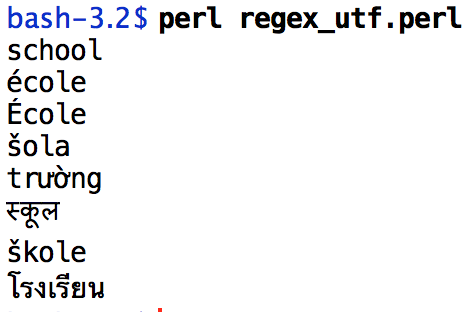 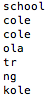 Chapter 2: JM
Why is a backslash needed?
* means zero or more repetitions of the previous char/expr
. means any single character
? means previous char/expr is optional (zero or one occurrence)
Chapter 2: JM
Precedence of operators
Example: Column 1 Column 2 Column 3 …
/Column [0-9]+ */
/(Column [0-9]+ *)*/
/house(cat(s|)|)/	(| = disjunction; ? = optional)
Perl:
in a regular expression the pattern matched by within the pair of parentheses is stored in global variables $1  (and $2 and so on). 
(?: … ) group but exclude from $n variable storage
Precedence Hierarchy:
space
Perl regex
Recall last lecture about time?
http://perldoc.perl.org/perlretut.html
returns 1 (true) or "" (empty if false)
A shortcut: list context for matching
returns a list